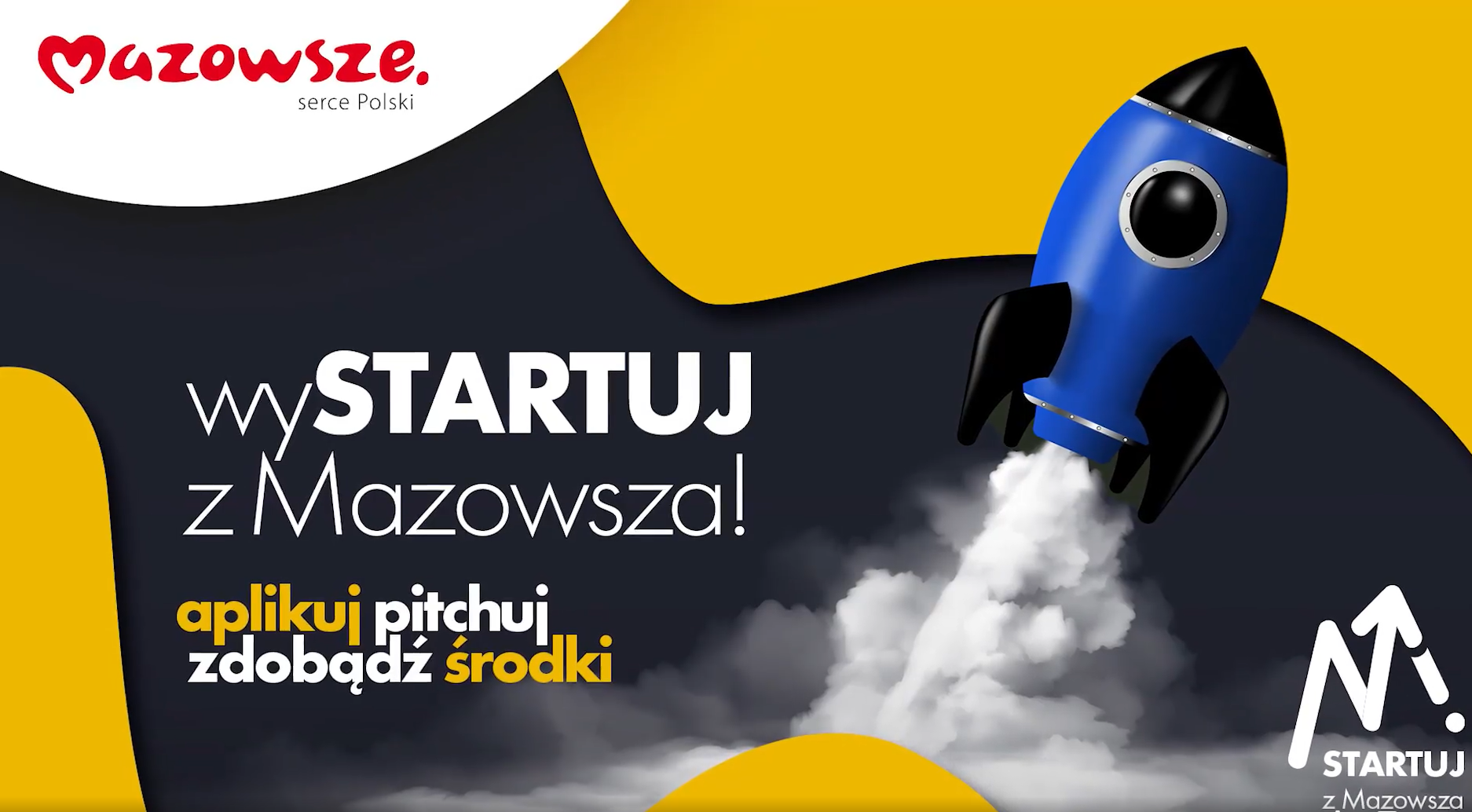 Posłuchaj wywiad 
Jarosława Kuźniara 
z laureatami 
III edycji programu